№ 10 тақырып: Әлеуметтік жұмыскердің мигранттармен жұмыс жасаудағы біліктілігі
«Босқындар және мигранттармен әлеуметтік жұмыс технологиялары» пәні
1. Әлеуметтік жұмыскер мамандығының жаһандық анықтамасы.
Жоспар
2. Әлеуметтік жұмыстың тоғыз халықаралық құзыреттіліктері.
3. Әлеуметтік жұмыскердің тәжірибесімен байланысты фазалар мен процесстер, және қажетті дағдылар.
Кім әлеуметтік жұмыскер бола алады – халықаралық анықтама
салауатты даму мен әл-ауқатты қамтамасыз ету үшін балалармен, жастармен, ересектермен, қарт адамдармен, отбасылармен және қоғамдастықтармен жұмыс жасайтын мемлекеттік және мемлекеттік емес мамандар мен кәсіби мамандардың кең ауқымы.

практикалық мамандар, зерттеушілер, жетекшілер мен педагогтар, оның ішінде әлеуметтік тәрбиешілер, әлеуметтік педагогтар, балаларға күтім жасайтын қызметкерлер, жастармен жұмыс бойынша мамандар, балалар мен жастарға күтім жасайтын қызметкерлер, қоғамдастықтармен байланыс жасайтын әлеуметтік қызметкерлер/мамандар, қоғамдық қызметкерлер, әлеуметтік қамтамасыз ету мәселелері жөніндегі қызметкерлер, әлеуметтік/мәдени аниматорлар және әлеуметтік жетекшілердің кең ауқымы.
http://www.socialserviceworkforce.org/defining-social-service-workforce
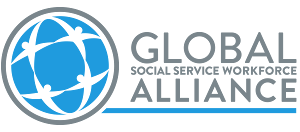 Әлеуметтік жұмыскер мамандығының жаһандық анықтамасы
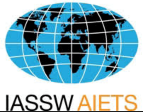 «Әлеуметтік жұмыс – бұл әлеуметтік өзгерістер мен дамуды, қоғамның біртұтастығына, адамдардың мүмкіндіктерін кеңейтуге және бостандыққа шығуға ықпал ететін академиялық пәні болып табылатын тәжірибеге негізделген мамандық. 
Әлеуметтік жұмыстың негізгі бөліктері - әлеуметтік әділеттілік, адам құқықтары, ұжымдық жауапкершілік және этностық-мәдени айырмашылықтарды құрметтеу қағидаттары. 
Әлеуметтік жұмыс теориясына, әлеуметтік және гуманитарлық ғылымға, жергілікті мәдениет ерекшеліктері мен жергілікті тұрғындар туралы білімге сүйене отырып, әлеуметтік жұмыс адамдардың әл-ауқатын жақсарту мақсатында тұрмыстық проблемаларды шешуге адамдар мен әртүрлі құрылымдарды біріктіреді». Жоғарыда көрсетілген анықтаманың мағынасы ұлттық және/немесе өңірлік деңгейде кеңеюі мүмкін»
IFSW и IASSW, 2014

Әлеуметтік қызметкерлердің халықаралық федерациясы (IFSW.) Шілде 2014 жыл. Әлеуметтік жұмыстың жаһандық анықтамасы.
Осы сілтемеден алынған: https://www.ifsw.org/wp-content/uploads/ifsw- cdn/assets/ifsw_64406-5.pdf 
https://www.ifsw.org; https://www.iassw-aiets.org
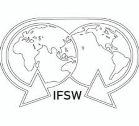 Әлеуметтік жұмыс саласындағы құзыреттілік – бұл адам мен қоғамның әл-ауқатына ықпал ету үшін белгілі бір жағдайларды әлеуметтік жұмыс туралы білімді, құндылықтар мен дағдыларды мақсатты, арнайы және кәсіби түрде біріктіру мен қолдана алу қабілеті. 

Әлеуметтік жұмыс саласындағы білім беру кеңесі (CSWE), 2015, 6 бет
Әлеуметтік жұмыс саласындағы құзыреттілік дегеніміз не?
Әлеуметтік жұмыс саласындағы білім беру кеңесі (CSWE)
https://www.cswe.org/getattachment/Accreditation/Accreditation-Process/2015-EPAS/2015EPAS_Web_FINAL.pdf.aspx)
1952 жылы құрылған
Бакалавриат пен магистр дәрежесі бойынша 800-ден астам аккредитациядан өткен әлеуметтік жұмыс бағдарламалары бар / әлеуметтік жұмыста сапалы білім беруге ықпал етеді

КөзқарасыӘртүрлі қоғамдағы барлық адамдар үшін денсаулықты, әл-ауқат пен әділеттілікті нығайтуға қабілетті білімді әлеуметтік қызметкер мамандығын қамтамасыз ету.

МиссиясыКөшбасшылықты қамтамасыз ету, сапалы оқыту мен оқуды қамтамасыз ету және біздің мүше ұйымдардың әлеуетін арттыру арқылы білім беру мен әлеуметтік жұмыс саласындағы зерттеулердің жаңашылдығы мен алдыңғы қатарлы тәжірибені насихаттау.
Әлеуметтік қызметкердің құзыреттіліктеріне негізделген білім беру үлгісі
№1. Кәсіби және этикалық әрекетті көрсету
№6. Жеке адамдармен, отбасылармен, топтармен, ұйымдармен және қауымдастықтармен өзара әрекеттесу
№7. Жеке адамдарды, отбасыларды, топтарды, ұйымдар мен қауымдастықтарды бағалау
№2. Өз жұмысыңызда этно-мәдени әртүрлілік пен ерекшеліктерді құрметтеу принциптерін қолдану
№5. Мемлекеттік басқаруға және жергілікті қауымдастықтарға қатысу
№8. Жеке адамдардың, отбасылардың, топтардың, ұйымдар мен қауымдастықтардың қызметіне араласу
№9. Жеке адамдармен, отбасылармен, топтармен, ұйымдармен және қауымдастықтармен тәжірибені бағалау және мониторинтеу
№4. Тәжірибелік зерттеулерге қатысу және  зерттеу тәжірибесін қолдану
№3. Адам құқығы, әлеуметтік, экономикалық және экологиялық әділеттілікті қамтамасыз ету
Әлеуметтік қызметкердің құзыреттілік картасы
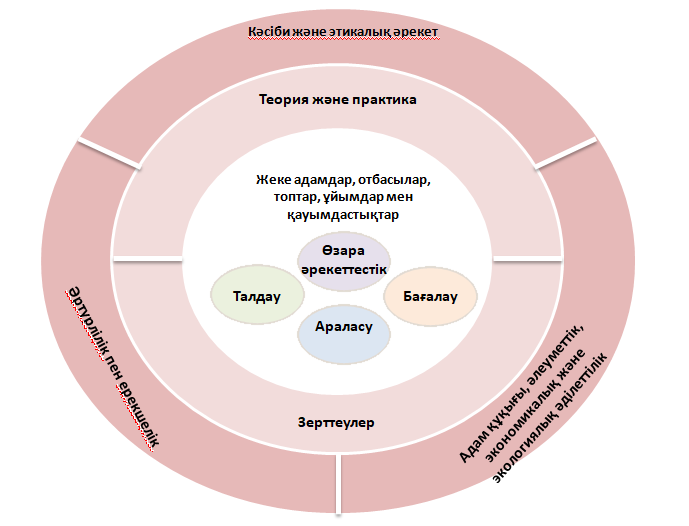 Бостон университеті, Әлеуметтік жұмыс мектебі
https://onlinecampus.bu.edu/bbcswebdav/courses/00cwr_odeelements/ssw/competencies/ssw_competencies.htm
1 Құзыреттілік. Этикалық және кәсіби мінез-құлықты көрсету
Талаптары:
2 Құзыреттілік. Өз жұмысыңызда этно-мәдени әртүрлілік пен ерекшеліктерді құрметтеу принциптерін қолдану
Талаптары:
3 Құзыреттілік. Адам құқығы, әлеуметтік, экономикалық және экологиялық әділеттілікті қамтамасыз ету
Талаптары:
4 Құзыреттілік. Тәжірибелік зерттеулерге қатысу және  зерттеу тәжірибесін қолдану
Талаптары:
5 Құзыреттілік. Мемлекеттік басқаруға және жергілікті қауымдастықтарға қатысу
Талаптары:
6 Құзыреттілік. Жеке адамдармен, отбасылармен, топтармен, ұйымдармен және қауымдастықтармен өзара әрекеттесу
Талаптары
7 Құзыреттілік. Жеке адамдарды, отбасыларды, топтарды, ұйымдар мен қауымдастықтарды бағалау
Талаптары:
8 Құзыреттілік. Жеке адамдардың, отбасылардың, топтардың, ұйымдар мен қауымдастықтардың қызметіне араласу
Талаптары
9 Құзыреттілік. Жеке адамдармен, отбасылармен, топтармен, ұйымдармен және қауымдастықтармен тәжірибені бағалау және мониторингтеу
Талаптары:
Әлеуметтік қызметкердің тәжірибесімен байланысты фазалар мен процесстер, және қажетті дағдылар
Бағалау
Талдау
Дайындық
Бастау
Зерделеу
Жұмыс 
Талдау
Бағалау 
Келісім шарт
жасасу
Аяқтау
Өзара әрекет ету
Араласу/қызметтер